International Conference of the Czech Music Council
Music Education Promotes Brain Neuroplasticity
The Biological Basis of All Learning Processes andCase Studies of Neurorehabilitation
Markéta Gerlichová
Department of Rehabilitation at the 1st Faculty of Medicine,Charles University
Professional Background
Profession and Education
Music (Primary Art School = ZUŠ)		
Physiotherapy (High school Prague)	1990
Special education and Music Education
(Faculty of Education of Charles University) 		1995
Music therapist (MH and Uni Dornach) 	2000
Pesso-Boyden Psychomotor technique 	2005
Supervisor
(Faculty of Humanities of Charles University)	2018
Workplace background
Main Workplace 
1st Faculty of Medicine, Charles University,
and General Teaching Hospital in Prague,
Department of Rehabilitation (from 1996 till now)

Daily-Care Center (people after ABI)
Other neurology patients
Teaching students of the 1st Faculty of Medicine at Charles University
(Students of medicine, physiotherapy and occupational therapy)
Scope of Music
Our musical history, objective reactions
Parents singing - forming emotional attachments, developing auditory perception, experiencing pleasant feelings
Preschool Rhythmic Learning - interplay of movement and speech, prevention of special learning difficulties, development of gross and fine motor skills
Playing a musical instrument - training attention, musical memory, development of fine motor skills, auditory perception,...
The opportunity to play, sing - to experience joy, to relax and compensate, to create, improvise.
The Importance of Music Education
Developing one´s

intellectual
emotional
social
auditory
imaginative

qualities
Musical Development for Everyone
Offer options to suit everyone's needs
Not evaluate anyone
Be able to enthuse
Involve everyone according to their abilities
Everyone can develop and become enthusiastic about music
Neuroplasticity
A key characteristic of the brain - the need to constantly adapt, learn and evolve
Discovered in the second half of the 20th century (it didn't become more widely known until the late 20th century)
The brain's ability to change, form new connections and continually learn is made possible by the ability of neural tissue to change the configuration of neural connections - to form new connections between neurons, to myelinate, etc. 
The process of new brain neuron formation (neurogenesis) - in adults only in the olfactory bulb and hypothalamus (Tardif et al., 2016).
Basic Neuroplasticity Conditions
Energy and nutrients - physical substrate - membrane and synapse composition, nutrients
Environmental factors - Presence of neurotransmitter acetylcholine, dopamine or other neurotrophic factors that are released under certain conditions and affect learning.
Motivation - Does what I am learning make sense to me, do I know what it will do for me?
Attention - Training attention „To be in the here and now" e.g. playing a musical instrument, singing or listening to music in a focused way.
Emotional experience - Presence of emotion = deeper memory traces creation.
The Effect of Music on People
Known clinical effects (heart rate, breathing, CNS effects, mood effects, activation/calming, etc.) 
Measurements by fMR, EEG, PET
Less known effects (artistic expression, action)
Unstudied effects (overlap of music into philosophy, perception of beauty, mystery ...)

Music is a higher revelation than all wisdom and philosophy."
(L. v Beethoven)
Evidence for Advantages of Music Learning
Science shows evidence of how music benefits the brain:
CAMERON, D. J., - GRAHN, J. A.: Neuroscientific investigations of musical rhythm. Acoustics Australia , 2014, vol. 42, no. 2, 111-116
HOEMBERG, V. – THAUT, M.: Handbook of Neurologic Music Therapy. Vol First edition. New York: OUP Oxford; 2014
KOELSCH, S. – SCHROGER, E. – TERVANIEMI, M.: Superior pre-attentive auditory processing in musicians. NeuroReport 1999;10: 1309-1313.
RODRIGUES, A. C. - LOUREIO, M. A. - CARAMELLI, P.: Musical training, neuroplasticity and cognition. Dement Neuropsychol. 2010 Oct-Dec;4(4):277-286.
How The MT Shapes The Brain
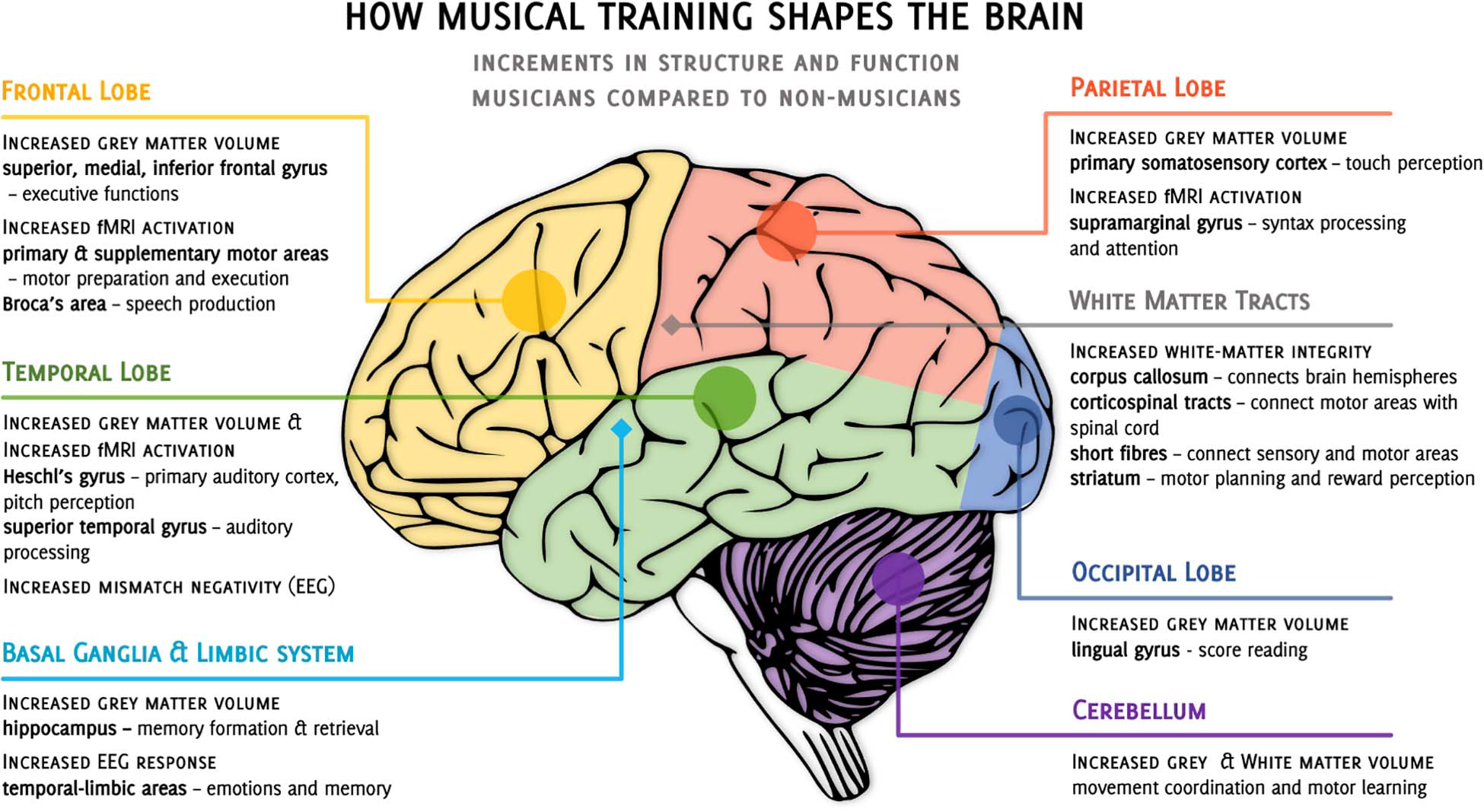 PET imaging of brain activity

Different activation of the brain centres during perception in change of
rhythm ("note/dash")
meter ("light/heavy note")
tempo ("speed")
melody ("pitch")
12
Michael H. Thaut Rythm, Music and the Brain, Routlege, NY 2008
The Auditory Pathways
auditory perception 

We percieve sounds
subcortically
cortically

The pathways change after brain injury (neuroplasticity)
The Term ‘Music Therapy’ …
MusicTherapy 
A therapeutic discipline that uses musical elements to work on specific therapeutic goals.

Music in a wider meaning 
(natural sounds, silence, rhythms, …)
Therapy (θεραπεία)
(to accompany, to care, to cure, …)
[Speaker Notes: MT je terapeutická metoda, při které je hudba dominantní.]
Music Therapy...
…uses music therapeutically to address
physical
psychological
cognitive and
social functioning 
for people of all ages.

… uses a powerful and non-invasive medium 
in which unique outcomes are possible
Music Therapy Around the World
WFMT (World Federation of Music Therapy)
www.wfmt.info
EMTC (European Music Therapy Confederation)
www.emtc-eu.com
CZMTA (Music Therapy Association of the Czech Republic)
www.czmta.cz
Daily-Care Center Activities
Treatment of patients after Acquired Brain Injury (ABI)

Inter-disciplinary team
Medicine (especially Neurology, Psychology) 
Physiotherapy
Speech Therapy
Occupational Therapy
Special Education
Music Therapy
Aims of MT at our Department
Improving the quality of movement
Involving hemiparetic limbs
Improving the quality of speech or non-verbal communication
Practicing cognitive functions
Practicing concentration and relaxation
Helping the person accept their condition and situation
Case Study - John X
55-year-old man
Suffered a craniocerebral injury in bike accident
No movement problems, but serious problems with communication, esp. aphasia
On FMR, significant lesions were found both in the Broca´s and the Wernicke´s areas
At the beginning of treatment there was no verbal communication at all (word salad)
Case Study - John X
MT as part of treatment
improving general communication and auditory skills
rhythmical exercises
singing and playing musical instruments
verbal and non-verbal communication skills
Case Study – Betty Y
17-year-old woman, student
Suffered an accident last summer – drowning, 15-minute resuscitation
No cognitive problems, but quite serious problems with movement, esp. dyskinesia and involuntary movements
Case Study – Betty Y
MT as part of treatment:
functional use of her upper limbs playing musical instruments
self-expression of her emotions
verbal and non-verbal communication skills
Benefits of Music Education
Based on our clinical experience, we can confirm that most patients with previous musical activity show faster improvement
 in ability indicators:
Movement
Cognitive skills
Communication
Social skills
Integration back into society
„The power of music to unite and heal... is immense... It is the most profound non-chemical healing." (Oliver Sacks, Awakenings)
Thank you for your attention!
marketa.gerlichova@vfn.cz